Chào mừng quý thầy cô và các bạn học sinh về dự  môn âm nhạc
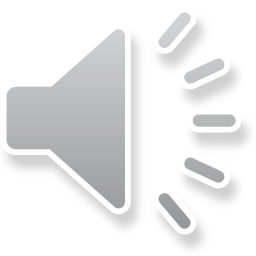 Trò chơi Ai tai thính: đàn bài TĐN số 7 đã được học và yêu cầu cần nhận ra được đó là giai điệu của bài TĐN nào.
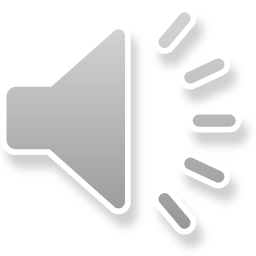 ÂM NHẠC LỚP 5
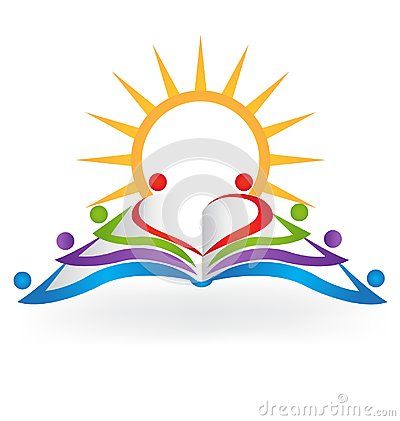 TIẾT 30
Tập đọc nhạc: TĐN số 8
CHỦ ĐỀ: CHÀO MÙA HÈ
Nhạc cụ tiết tấu: Gõ đệm tđn 8
Nội dung 1:  Tập Đọc Nhạc 8
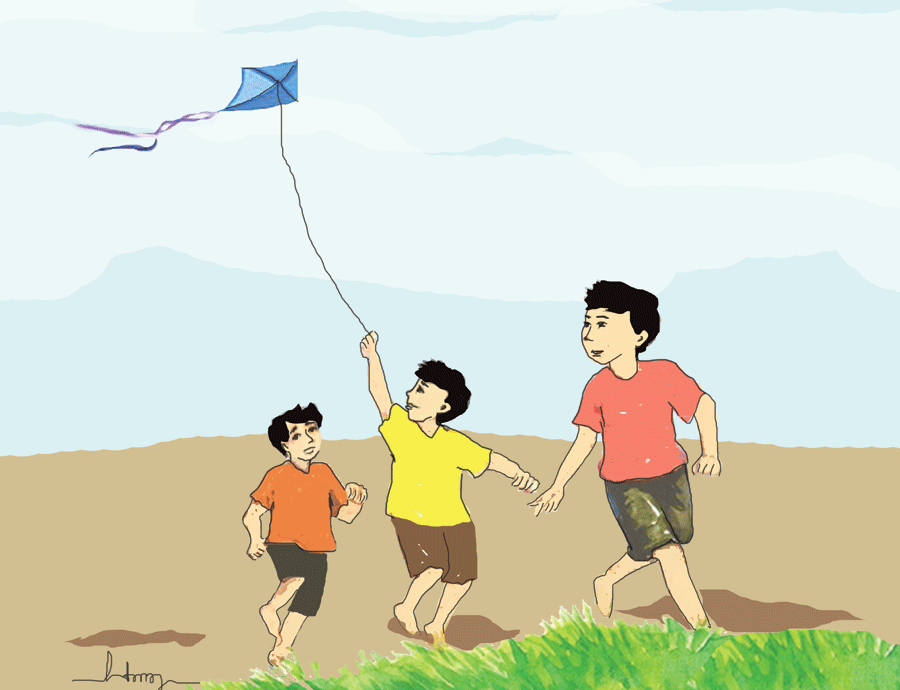 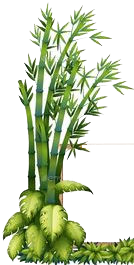 Bài TĐN chia làm 2 câu, viết ở nhịp ¾. Tác giả cuốn sách biên soạn
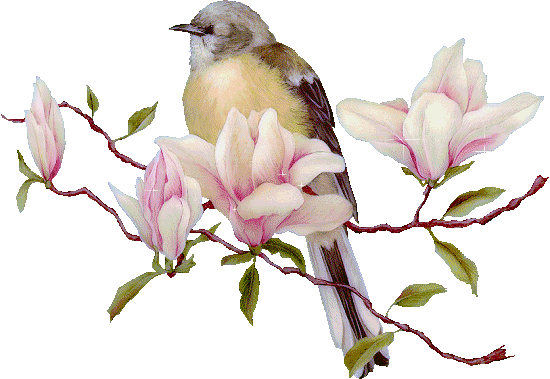 1. TÌM HIỂU
MÂY CHIỀU
Vừa phải, nhịp nhàng
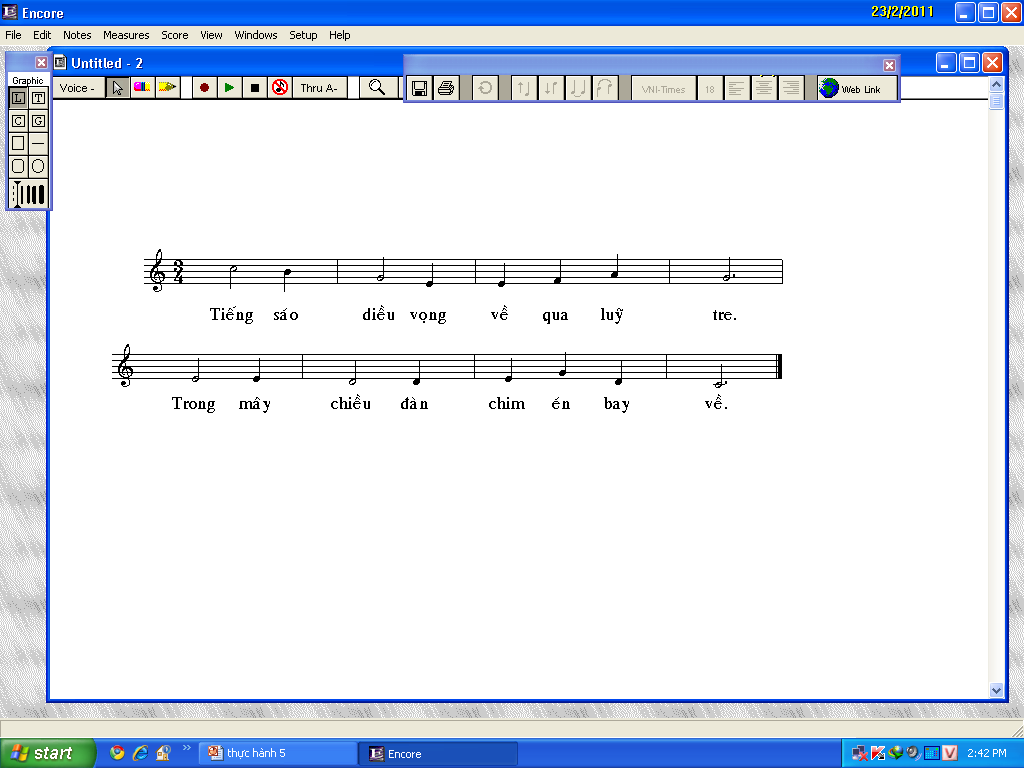 CÂU 1
CÂU 2
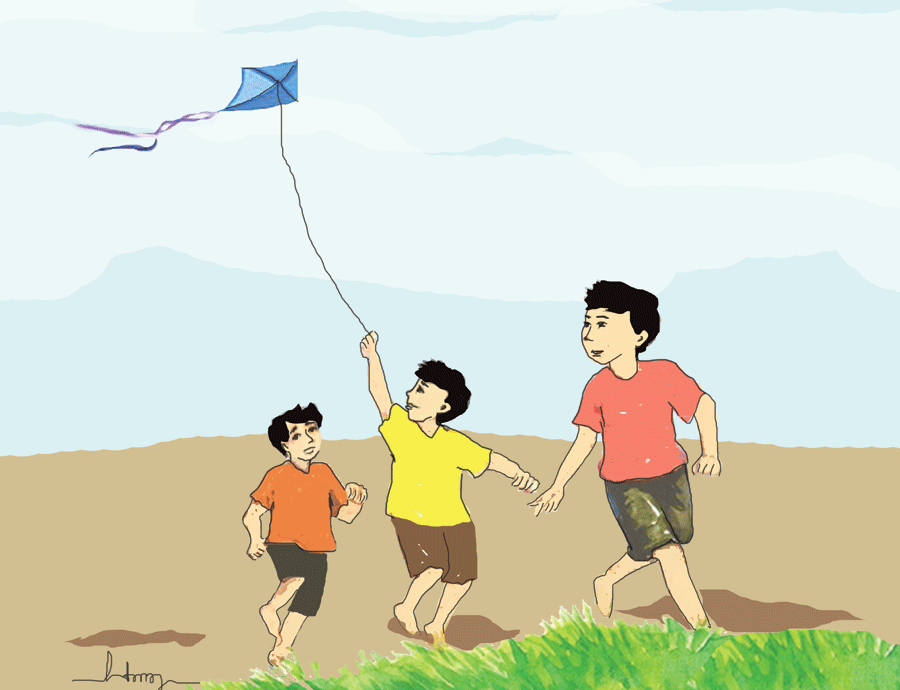 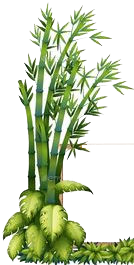 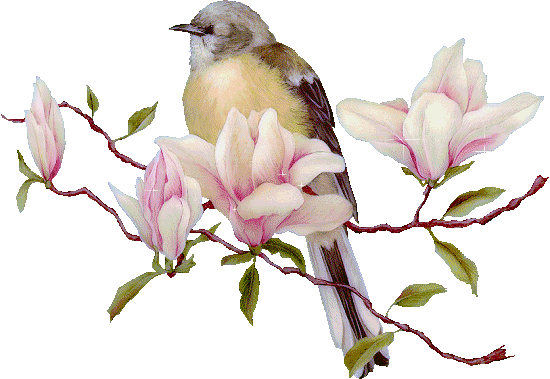 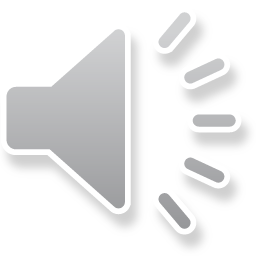 -Luyện cao độ-tiết tấu
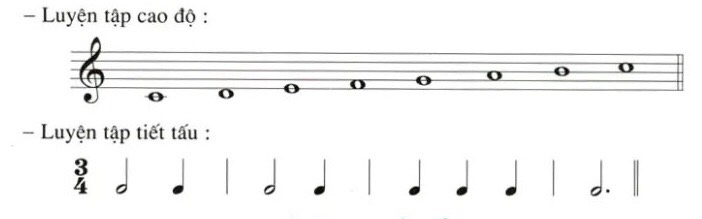 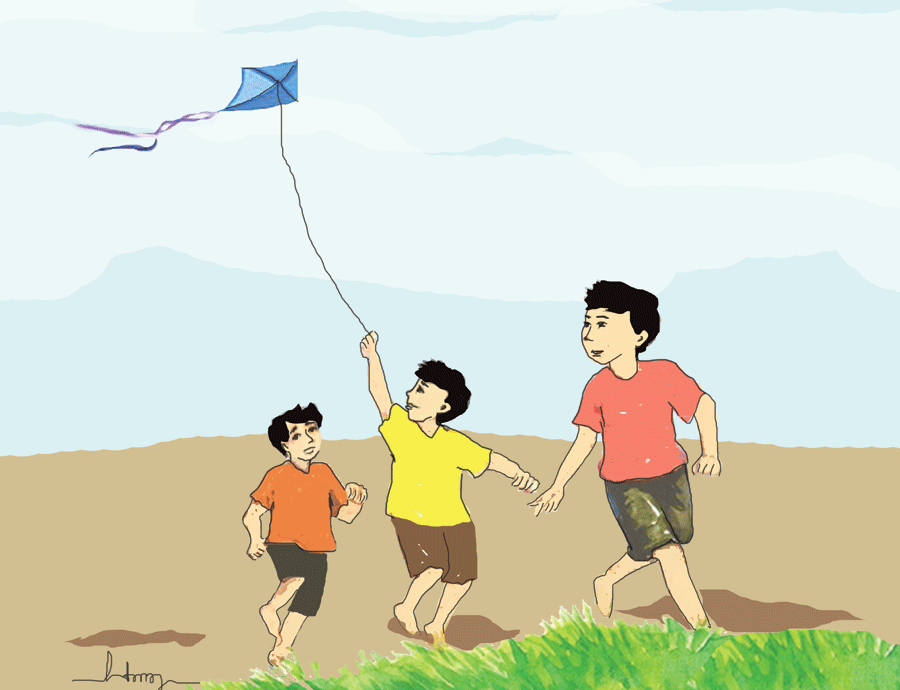 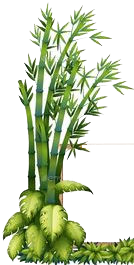 Bài có những hình nốt, tên nốt nhạc nào?
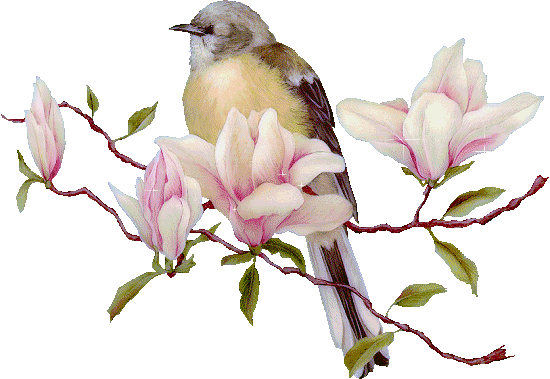 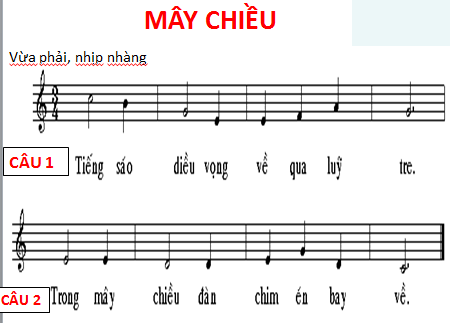 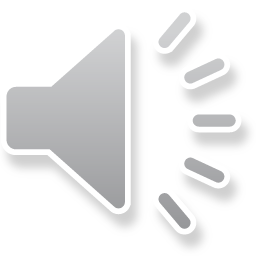 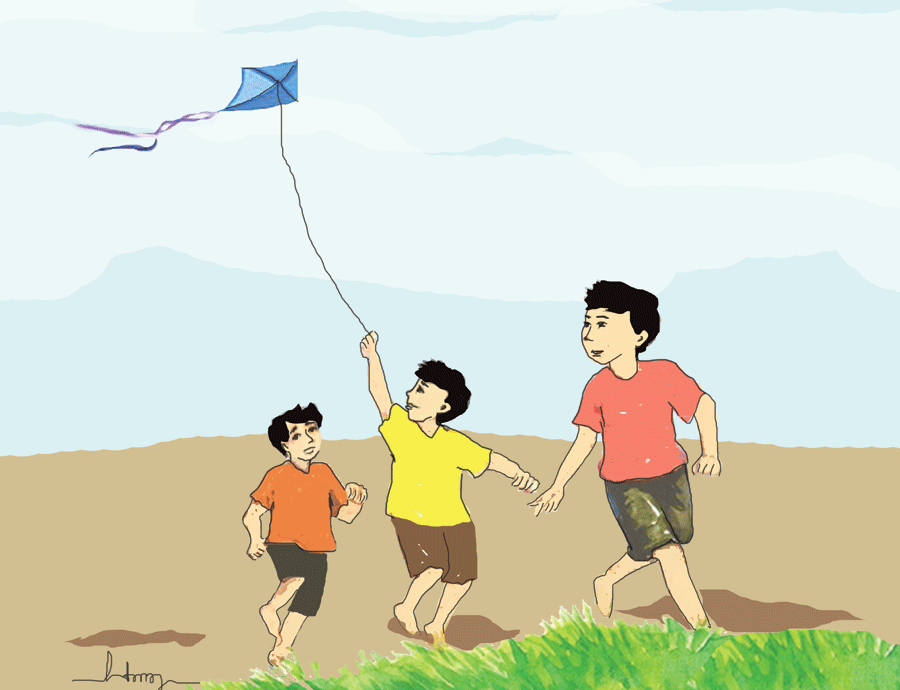 2. THỰC HÀNH
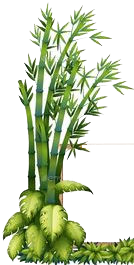 DẠY TỪNG CÂU
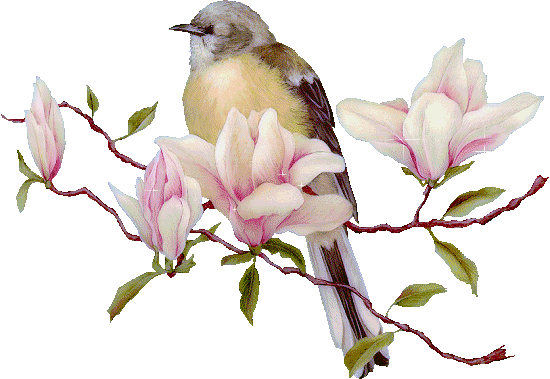 Câu 1
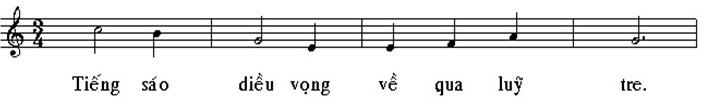 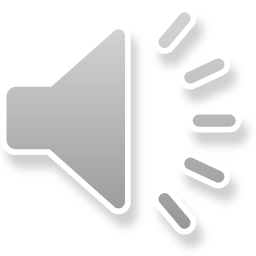 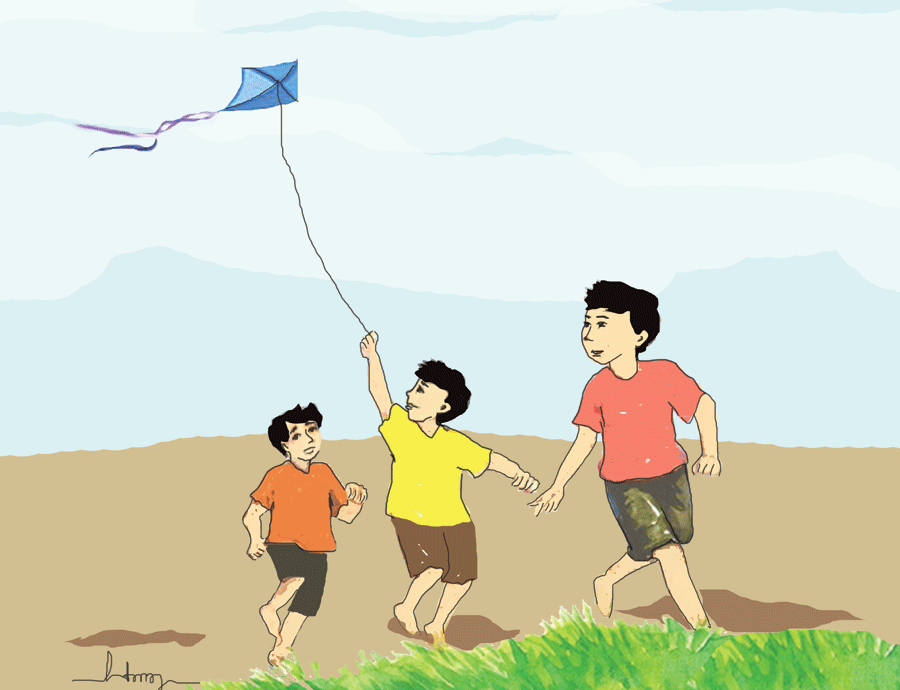 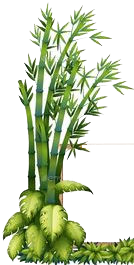 Câu 2
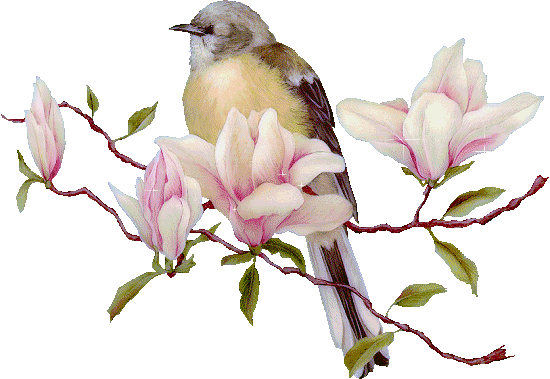 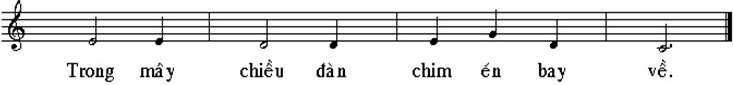 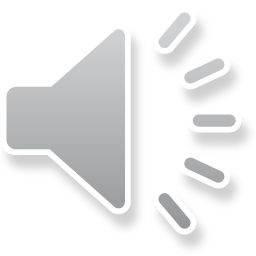 Hướng dẫn Hs thực hiện đọc âm hình tiết tấu kết hợp dùng thanh phách, trống nhỏ
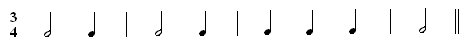 Nhóm 1: Thanh phách
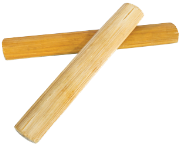 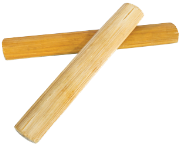 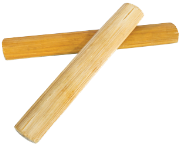 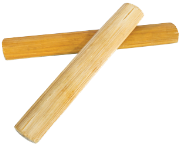 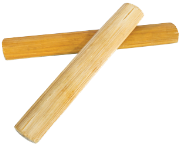 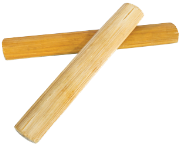 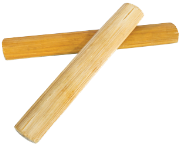 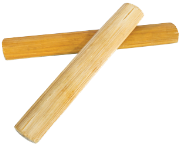 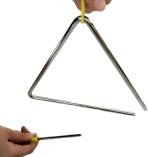 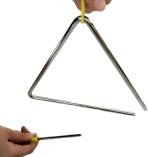 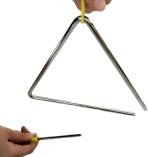 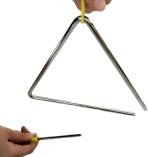 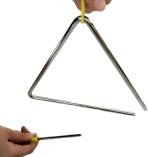 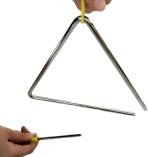 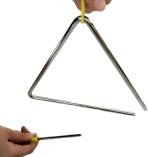 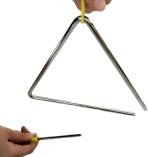 Nhóm 2: Tam giác chuông
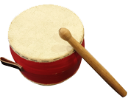 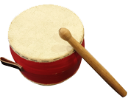 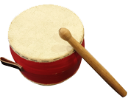 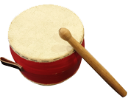 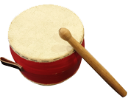 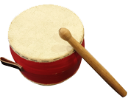 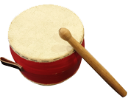 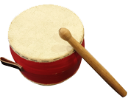 Nhóm 3: Trống nhỏ
HĐ: VẬN DỤNG-SÁNG TẠO
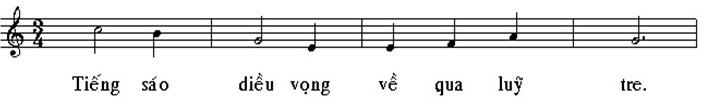 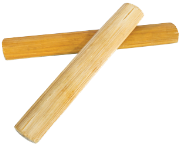 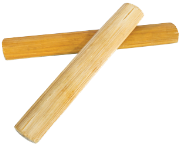 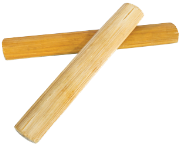 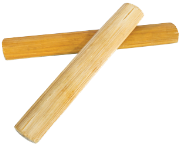 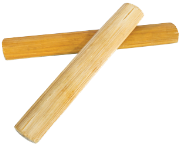 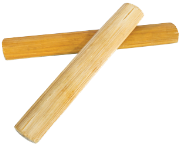 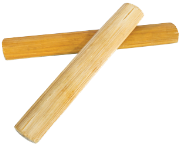 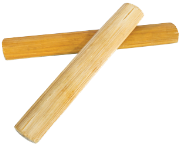 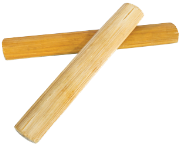 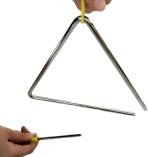 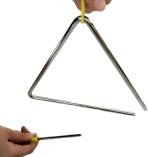 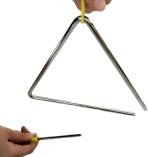 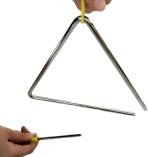 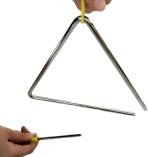 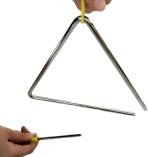 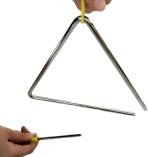 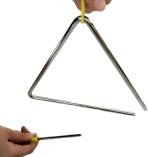 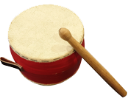 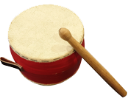 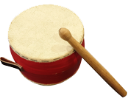 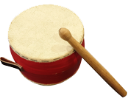 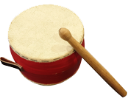 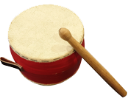 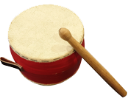 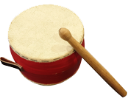 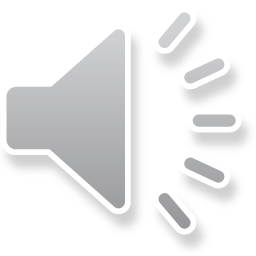 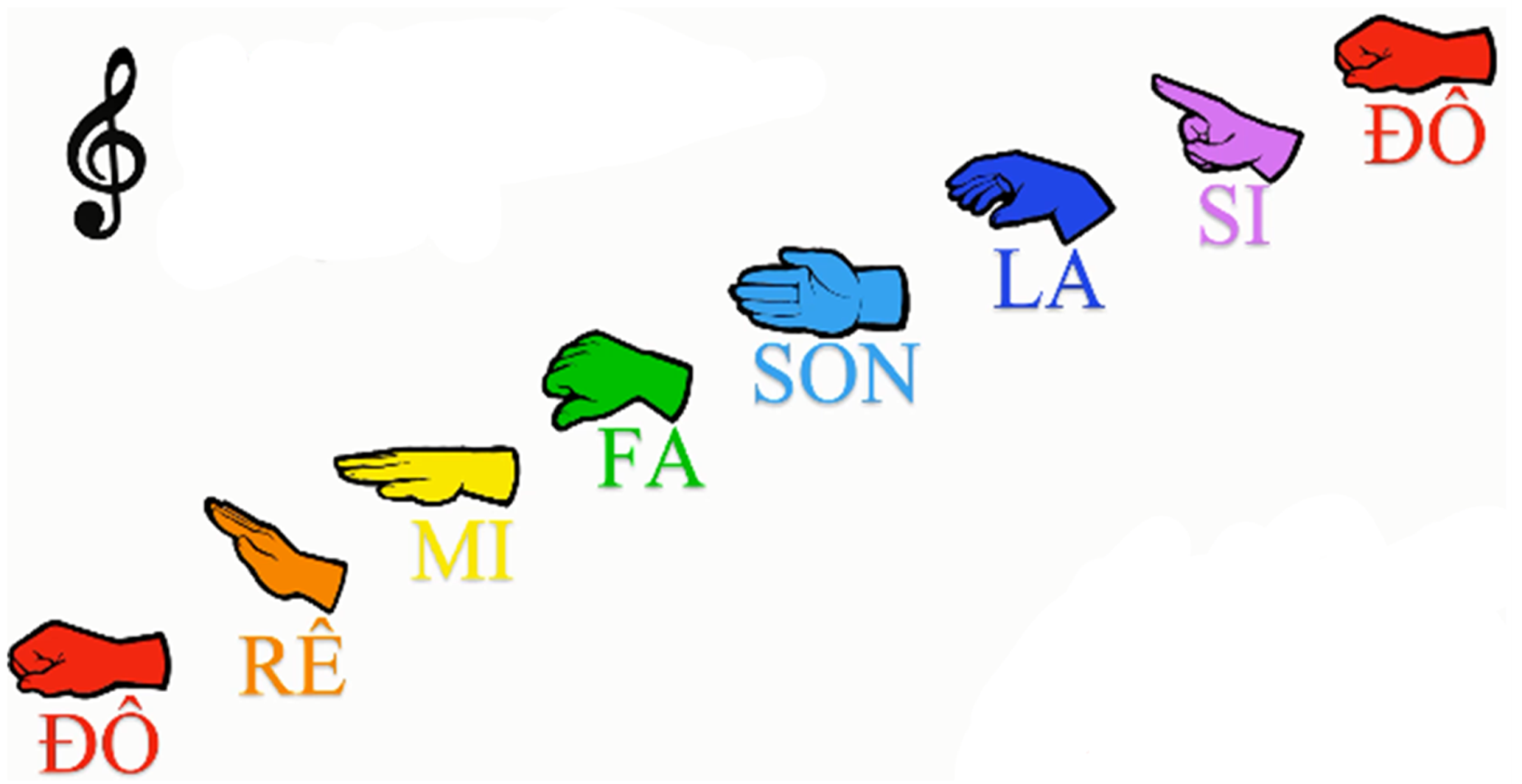 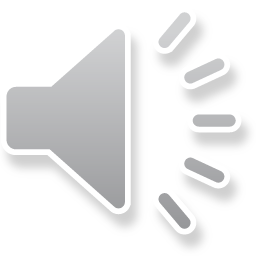 HD các động tác ký hiệu bàn tay
3. Vận dụng- sáng tạo
Trò chơi nhanh như chớp: Xem làm mẫu ký hiệu bàn tay sau đó cùng thực hiện chậm với mẫu 3 lần và tăng tốc nhanh dần
Chúc thầy cô mạnh khỏe, các bạn HS chăm ngoan học giỏi
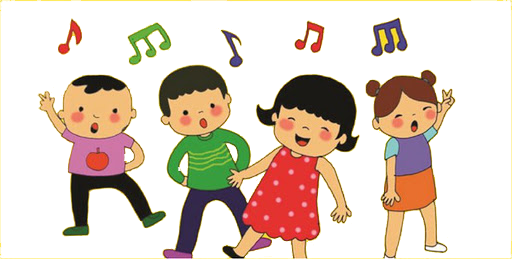 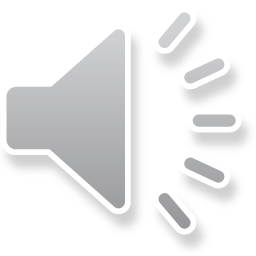